ماذا أشم وأتذوق؟
كيف عرف الذئب انه يوجد طعام داخل سلة ليلى؟
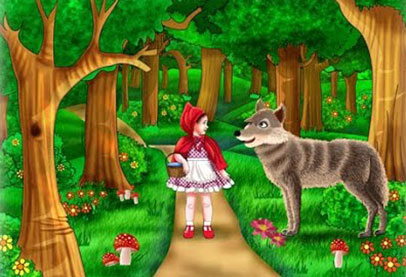 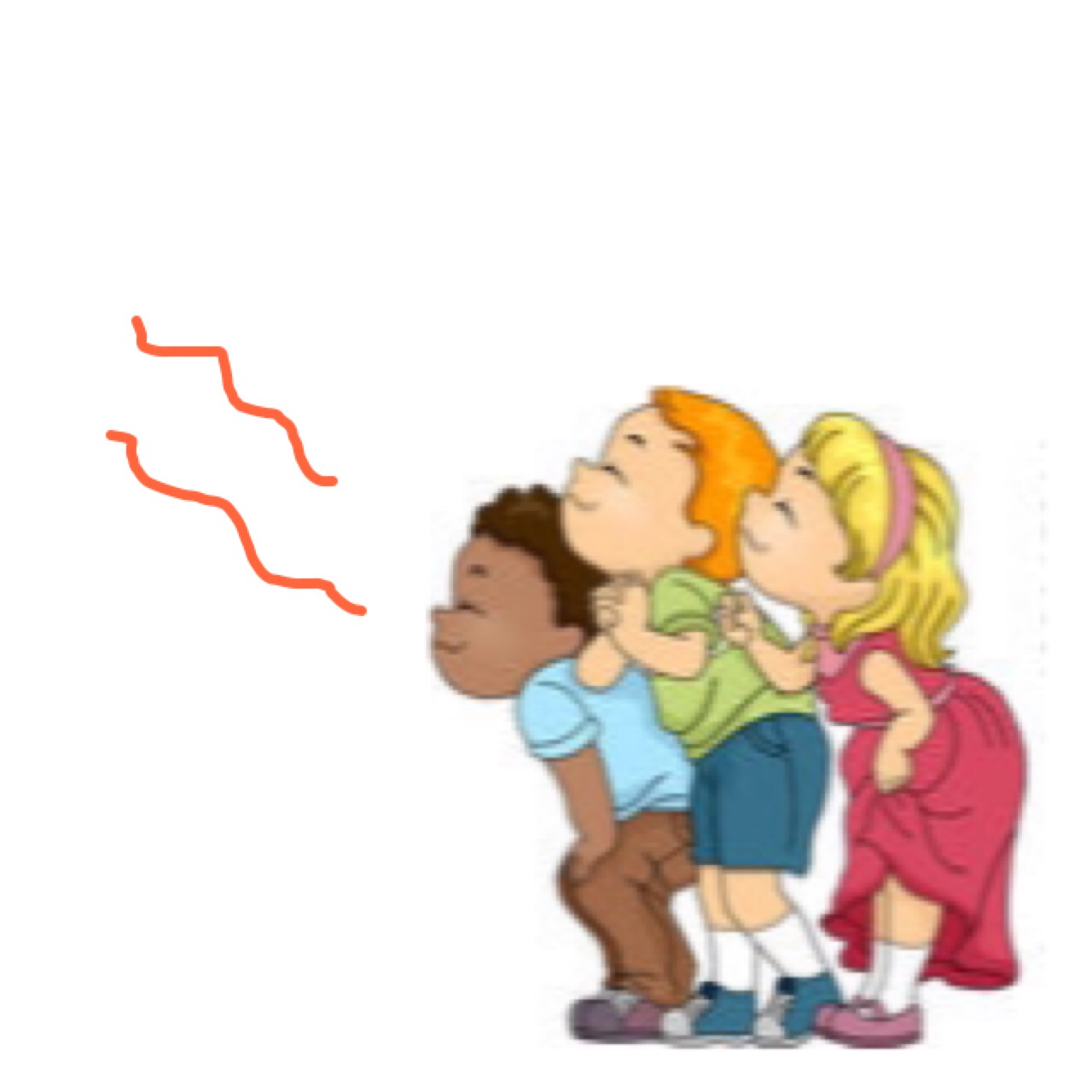 ما هذه الرائحة؟
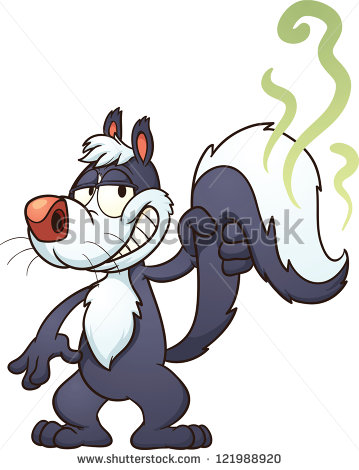 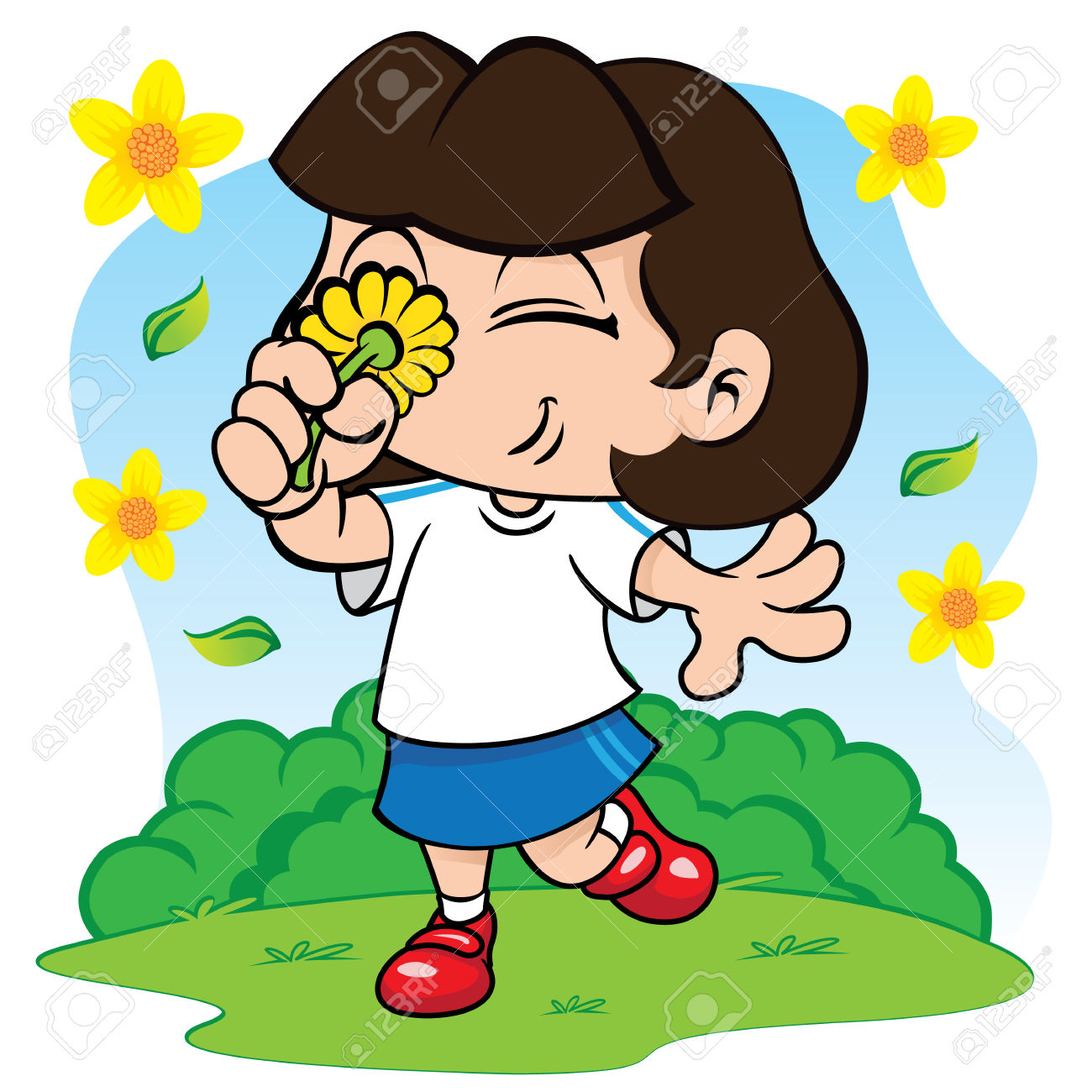 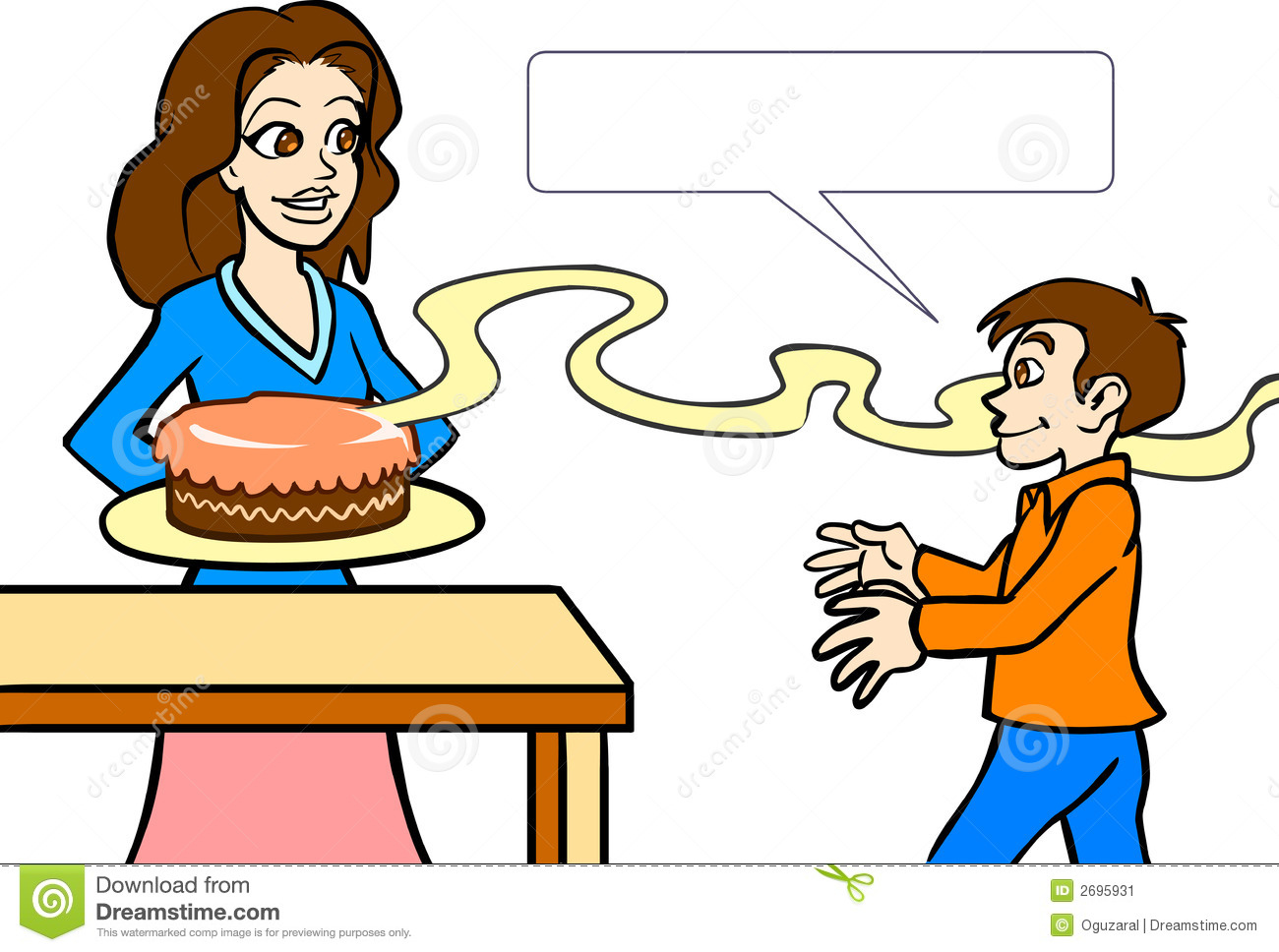 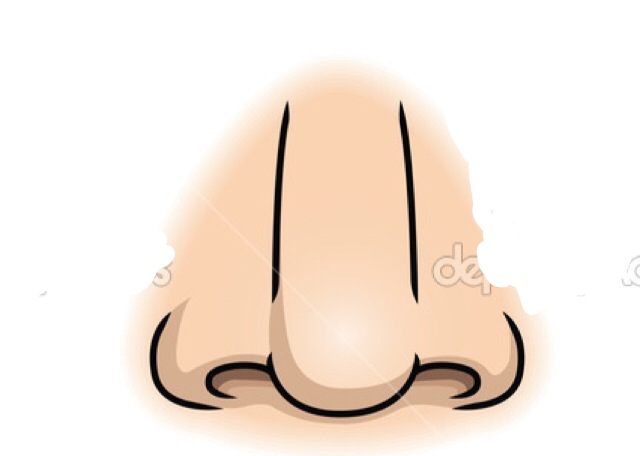 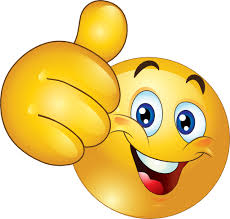 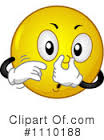 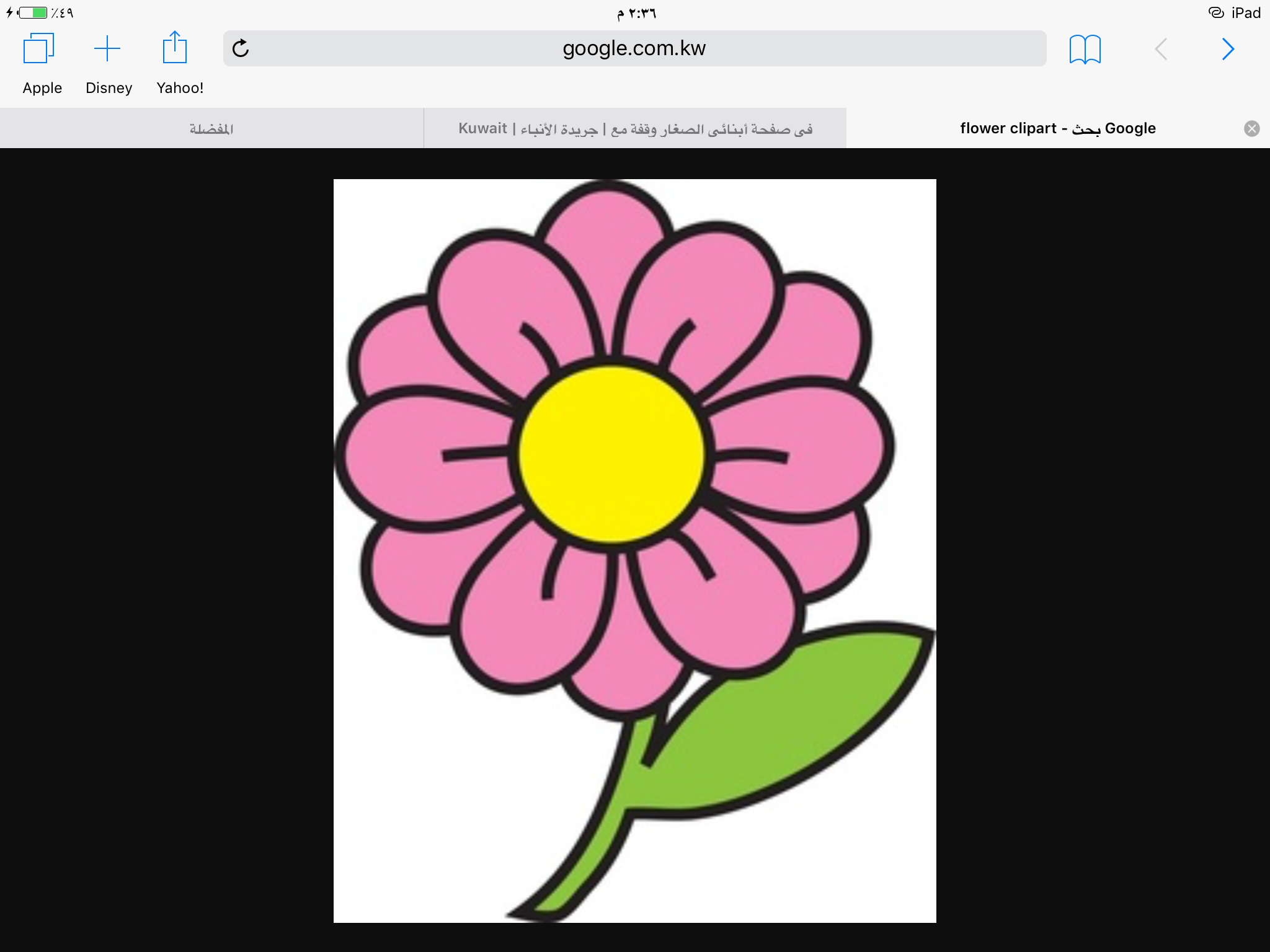 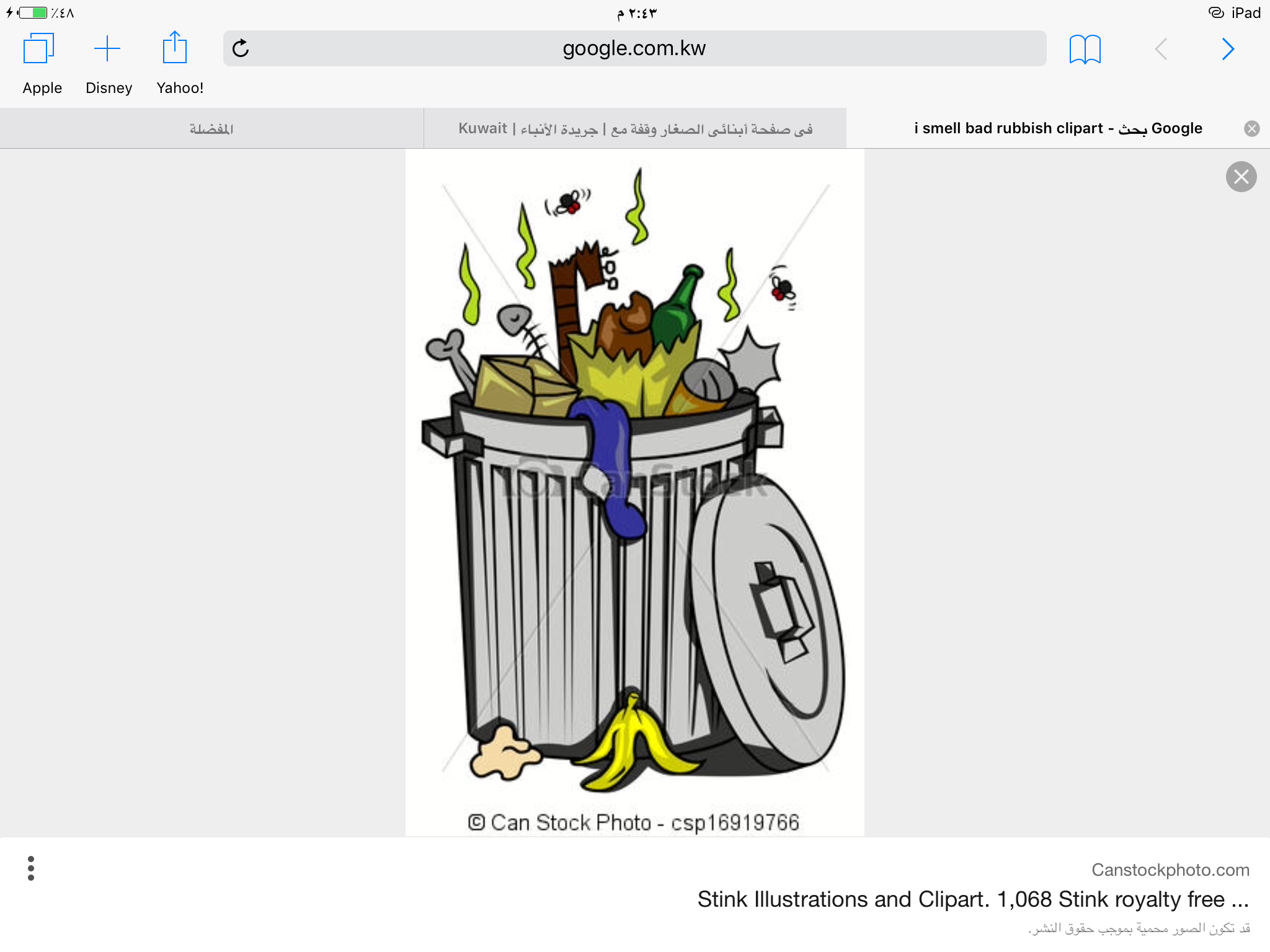 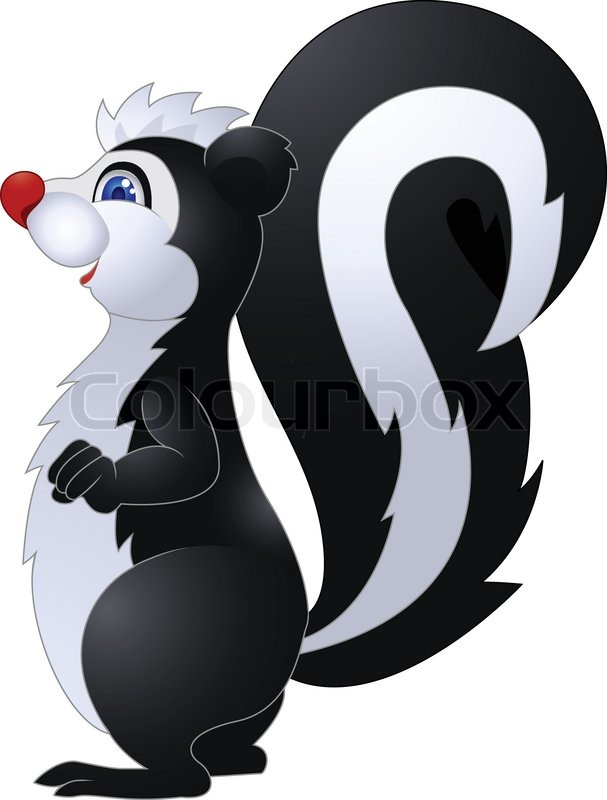 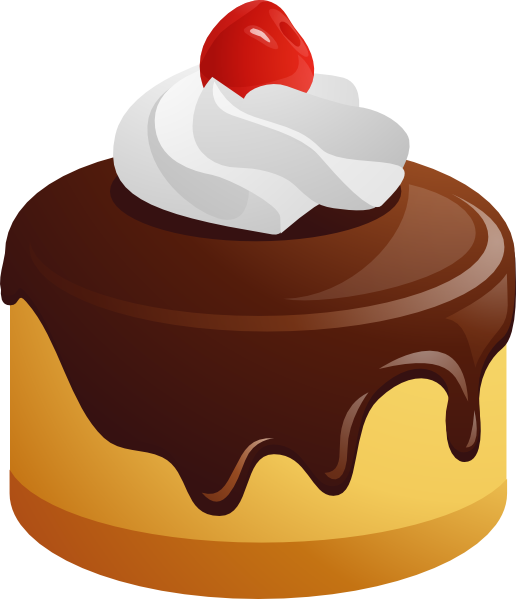 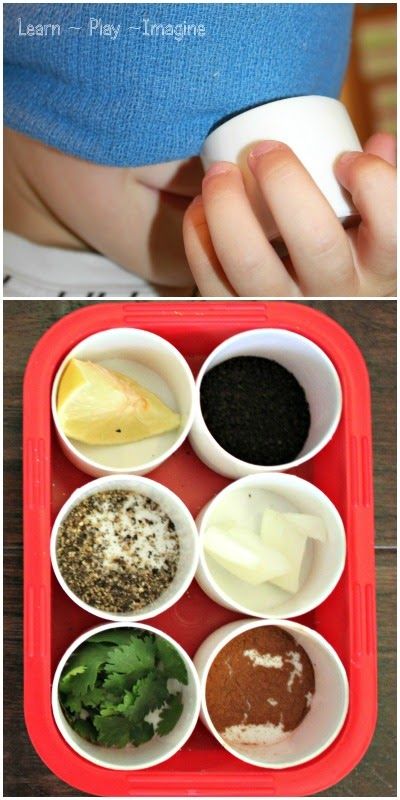 نشاط ١
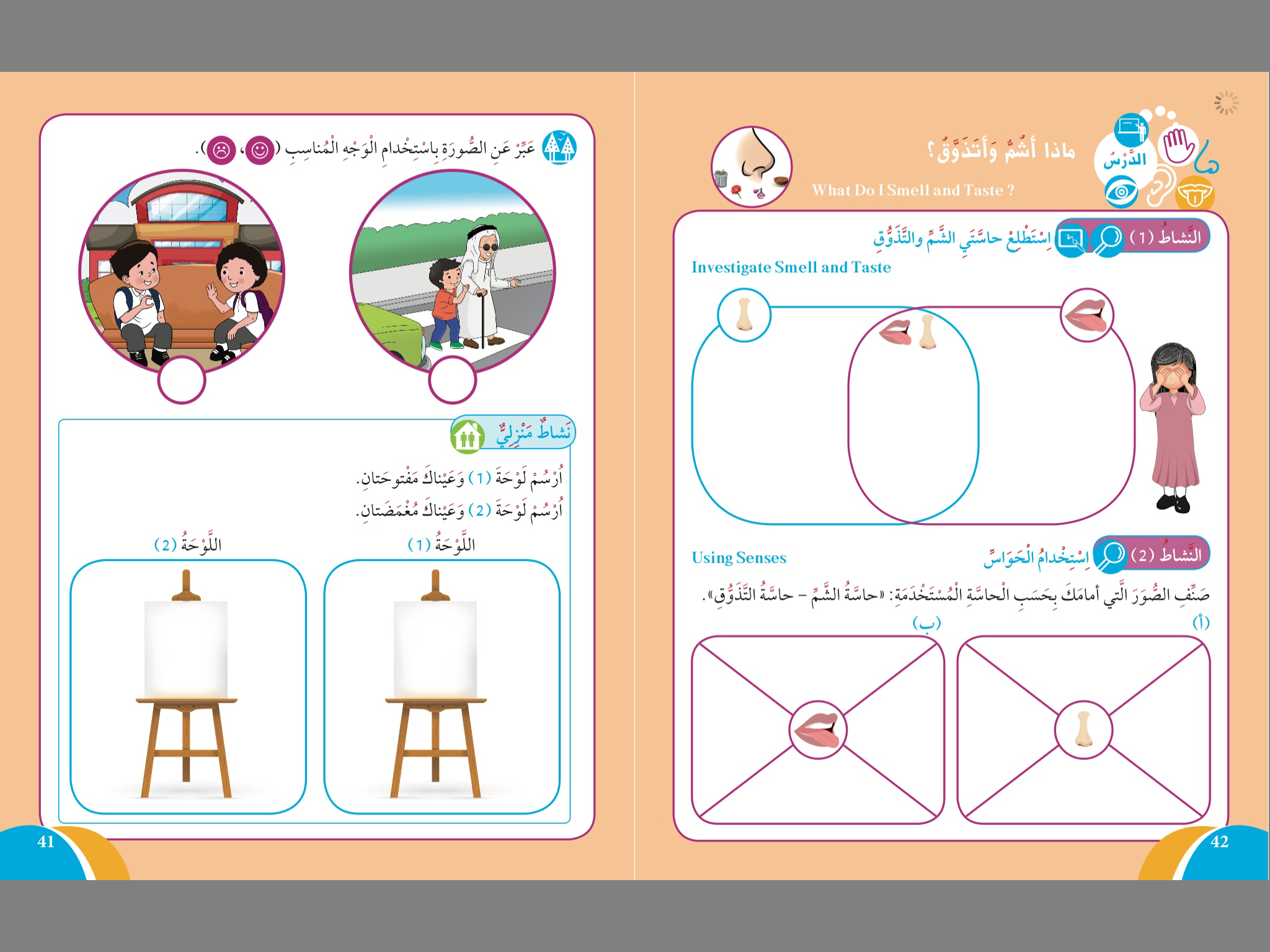 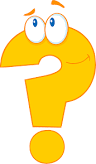 👀  -👂🏼-  👃🏼- ✋🏼 - 👅
نشاط ٢
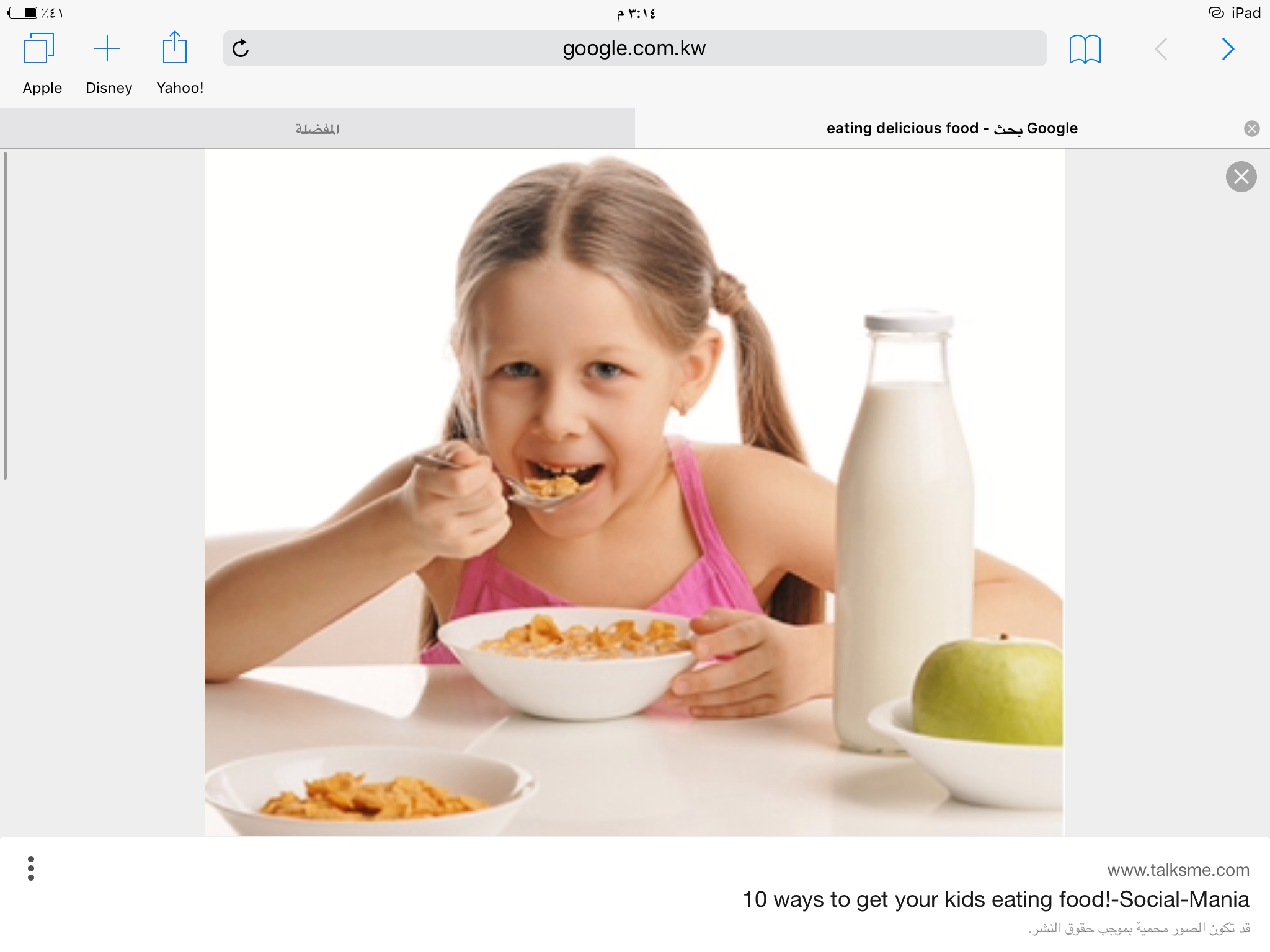 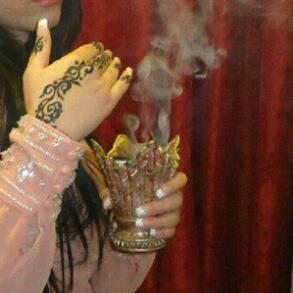 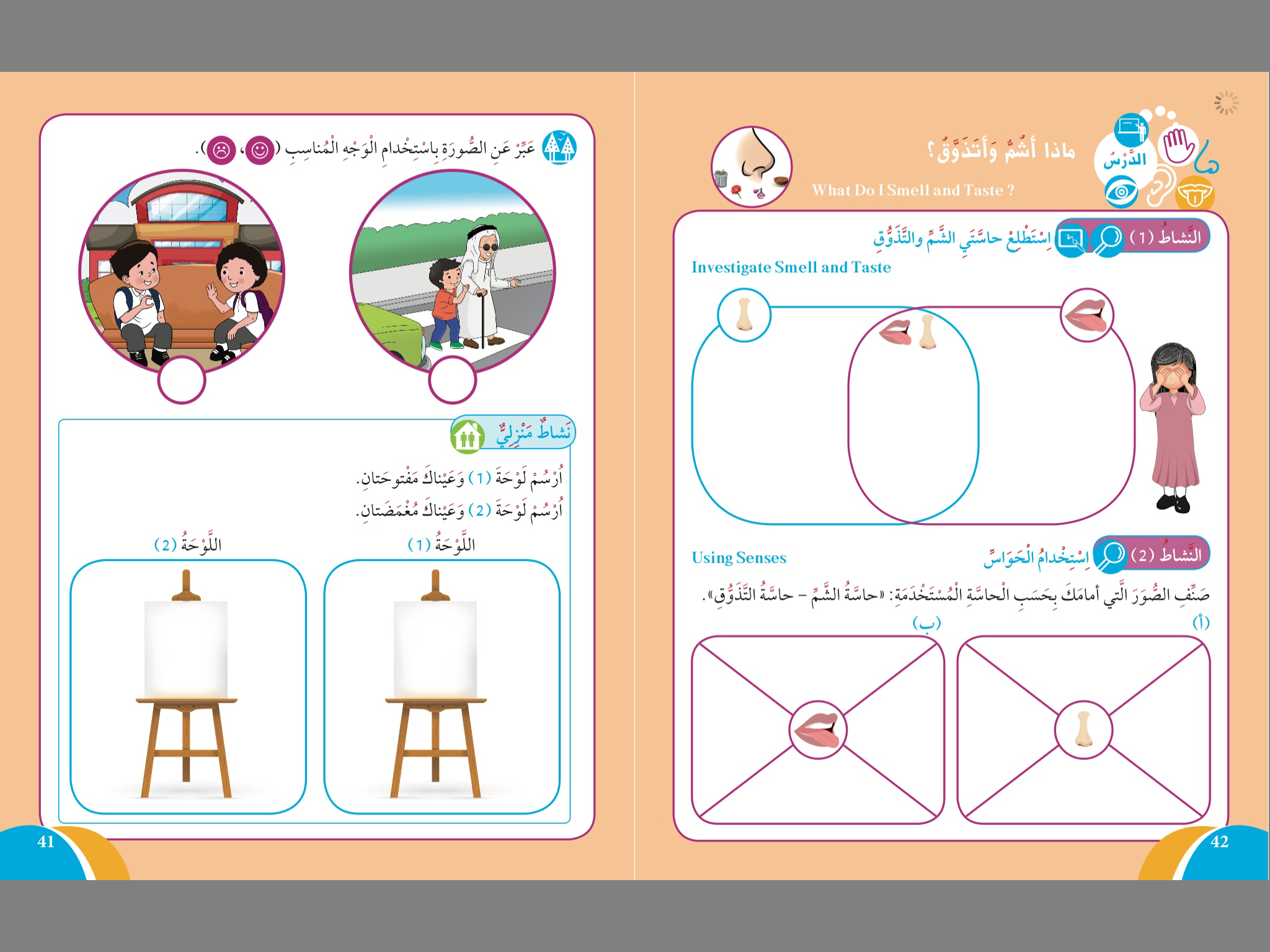 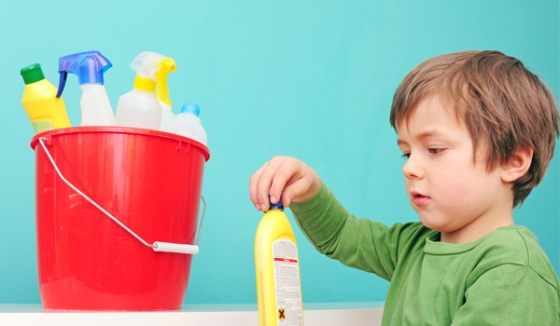 ❌
👃🏼
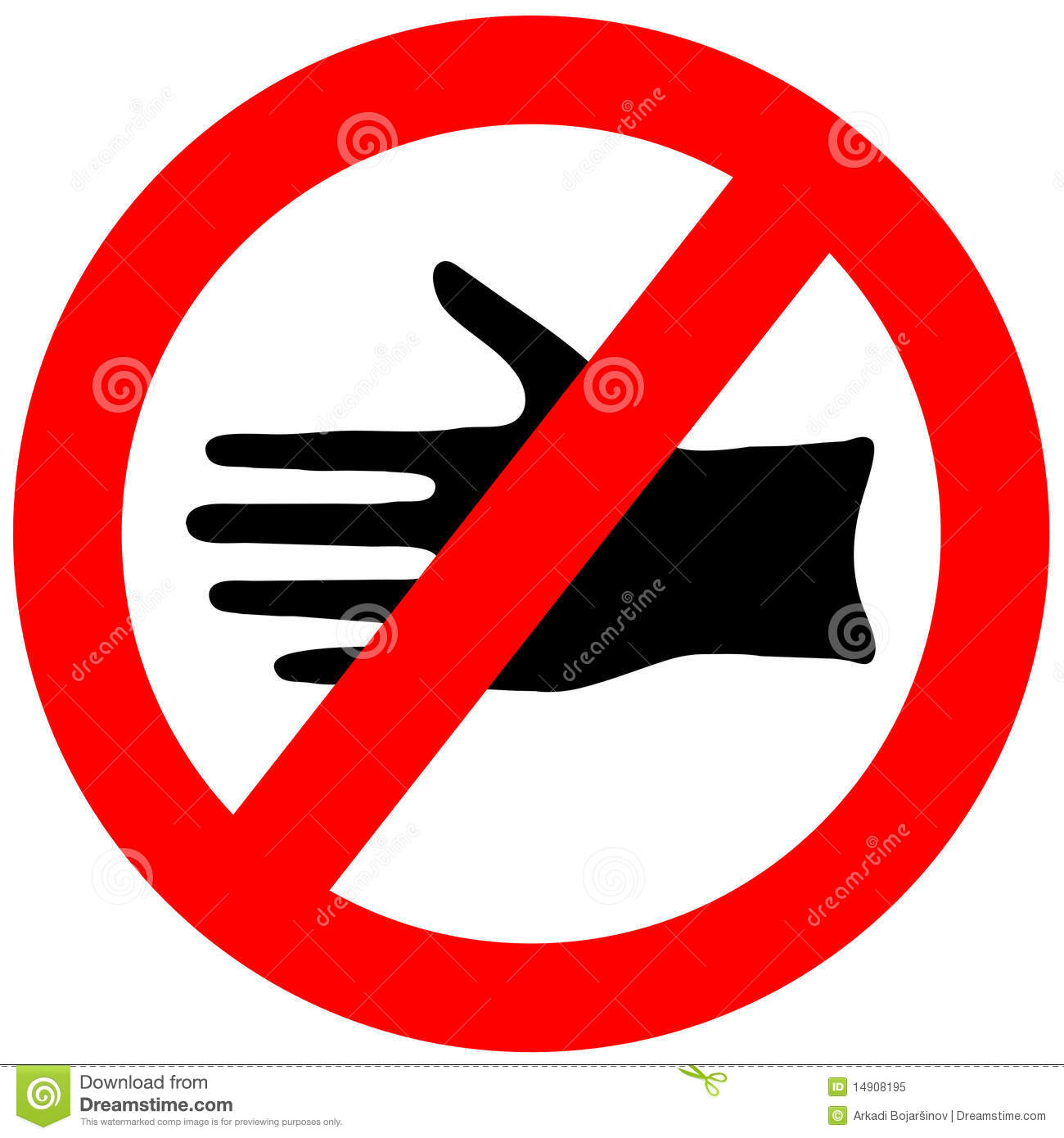 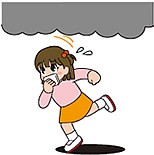 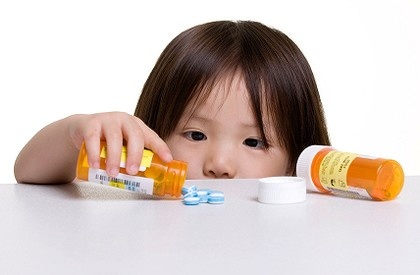 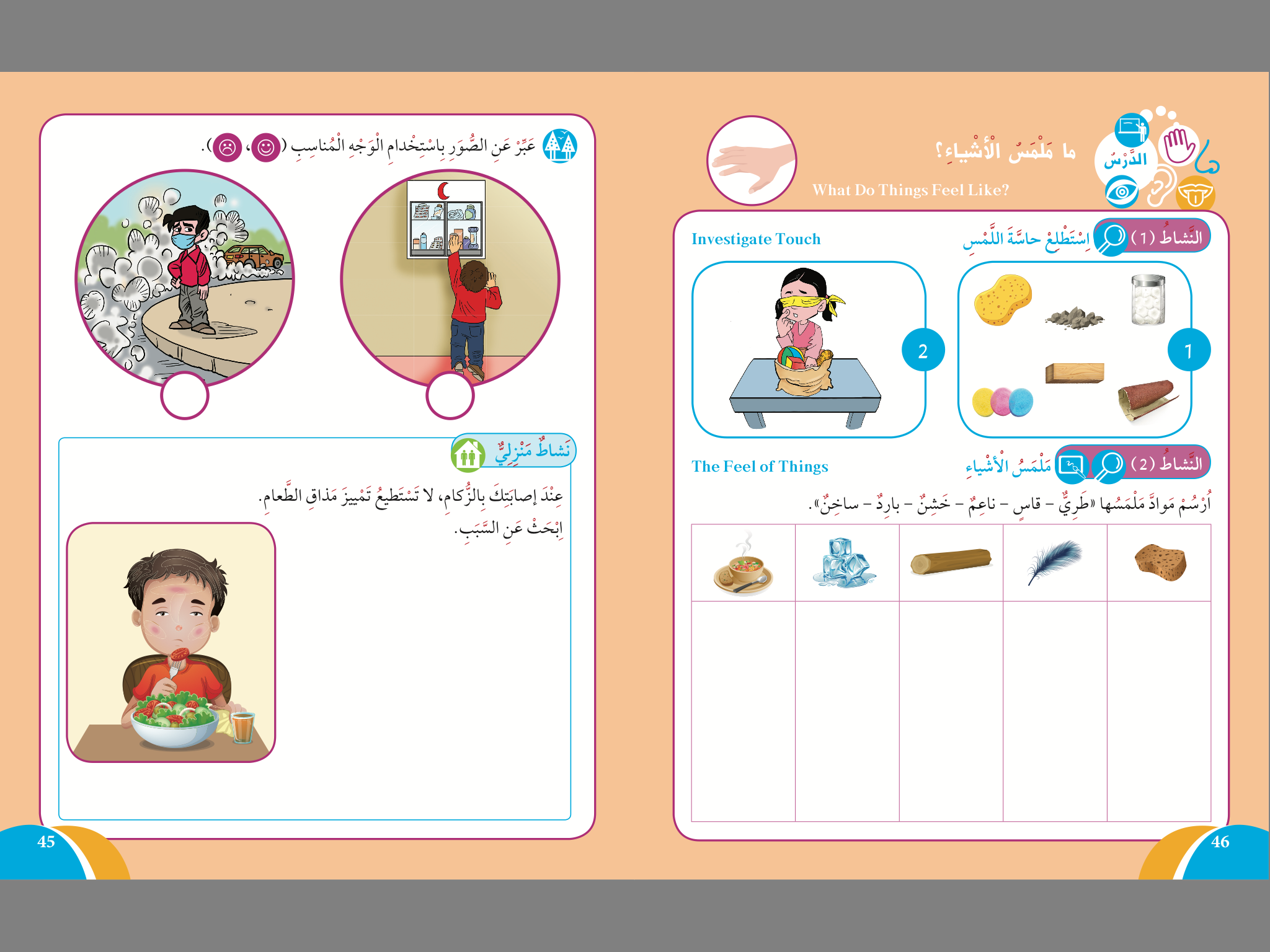